Dr. VASILEIOS N. DELIOGLANIS
AMERICAN WOMEN POETS OF THE 20TH & 21ST CENTURY
INTRODUCTION
Department of English Language and Literature, National & Kapodistrian University of Athens
17th-19th Centuries
Anne Bradstreet (1612-1672)
Colonial Period
the first American book to be published by a woman 
long, religious poems on conventional subjects, such as the seasons
subjects from daily life and warm and loving poems to her husband and children
uses elaborate conceits or extended metaphors
“To My Dear and Loving Husband” (1678)
“Verses upon the Burning of our House, July 10th, 1666”
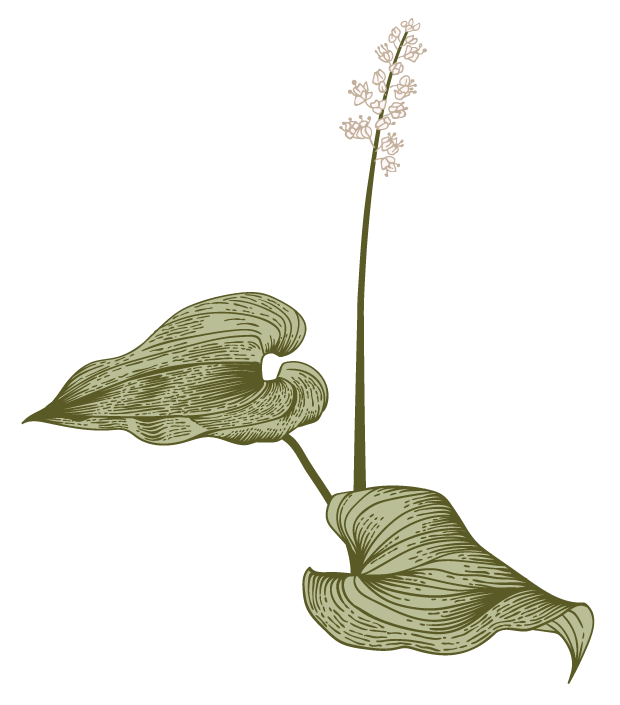 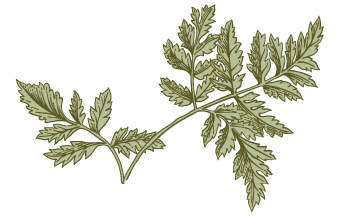 the revolutionary era did not further the work of women and minorities
cultural institutions became formalized in the new republic
women and minorities gradually were excluded
Epic: a long, dramatic narrative poem in elevated language, celebrating the feats of a legendary hero
Satirical poetry
Revolutionary Period
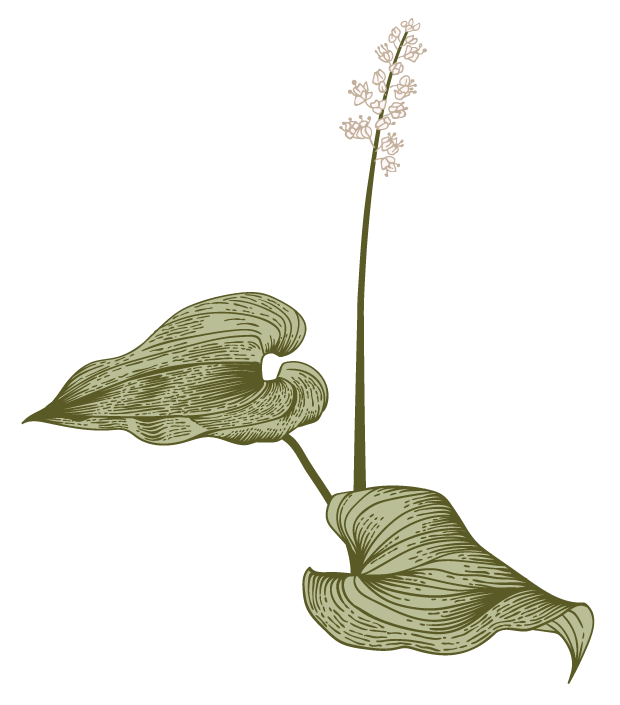 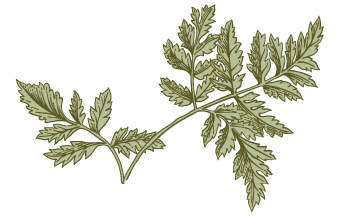 Phillis Wheatly (1753-1784)
first African-American author of importance in the United States
slave woman
Poetic themes: religious
Neoclassical style
“To S. M., a Young African Painter, on Seeing His Works” (1773) & “On Being Brought from Africa to America” (1773)
Emily Dickinson (1830-1886)
link between her era and the literary sensitivities of the turn of the century
radical individualist
the most solitary literary figure of her time
created some of the greatest American poetry of the 19th century
imagistic style 
dark and hidden part of the mind
celebrated simple objects
odd capitalizations
dashes
19th Century
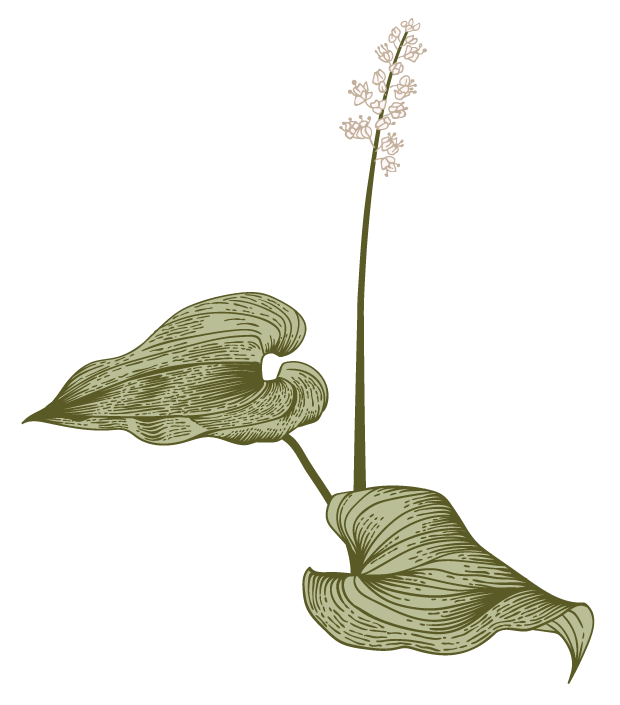 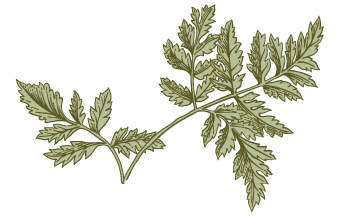 20th CENTURY
MODERNISM (1910-1945)
Modern Temper
American Women Poets
Socio-historical Context
Middle-class prospered
Urbanization
Industrialization
Immigration
Technological Progress
“Roaring Twenties”
Women: right to vote (1920)
The Harlem Renaissance
World depression of the 1930s
Two influential figures: Sigmund Freud & Carl Marx
Fear
Uncertainty
Sense of loss of cultural belonging
Isolation
Imbalance
Confusion
Disorder
In art: dark colors, movement, fluidity, flux
Gertrude Stein
Edna St. Vincent Millay
Amy Lowell
H.D. (Hilda Doolittle)
Georgia Douglas Johnson
Gwendolyn Brooks
Presentation title
POSTMODERNISM (1945-2000)
Socio-historical Context
Postmodern Condition
American Women Poets
Fear, desperation, distrust, discouragement, doubt
Lack of innocence and honesty
Celebrate free spirit
Fight against conventions, conformity & socio-political
End of faith in absolute truths and master narratives
Superficiality & artificiality
Irony & playfulness
Fragmentation
Contingency & indeterminacy
The atomic bomb (Hiroshima & Nagasaki, 1945)
Jewish holocaust
Cold War
Economic affluence in US
Materialism
Capitalism
Experimental artists: innovative, pushing boundaries.
Sylvia Plath
Anne Sexton
Adrienne Rich
Audre Lorde
Elizabeth Bishop
Mary Oliver
Louise Erdrich
Sandra Cisneros
Cathy Song
21th CENTURY
CONTEMPORARY POETRY (2000-present day)
Current Mood
American Women Poets
Socio-historical Context
Immigration
Globalization
elaboration of women’s continuing contributions
rise of Internet technology
influence of specific teachers or writing programs or regional impulses
ubiquitous media
commercialism
kaleidoscopic renaissance
broke free from constraints
free imagination
explore new subjects and terrains
Stephanie Strickland
Harryette Mullen
Joy Harjo
Natasha Trethewey
Catherine Wagner
Patricia Lockwood
Deborah A. Miranda
Trace Peterson
Presentation title